Вызванные потенциалы, связанные с событием на предъявление эмоционально-образного паттерна у пациентов с расстройством аутистического спектра
Доцент, к.м.н. Морозова А. В.
Доцент, к.м.н. Ефименко М. В.
Кафедра детской и общей неврологии ФИПО
ГОО ВПО Донецкий национальный медицинский университет им. М.Горького
Расстройство аутистического спектра
– психическое расстройство детского возраста, характеризующееся нарушением социального взаимодействия и общения, повторяющимися и стереотипными моделями поведения и неравномерным интеллектуальным развитием, часто с умственной отсталостью
В МКБ-11 расстройство аутистического спектра делится на подтипы:
6A02.0 РАС без расстройства интеллектуального развития и без нарушений функционального языка, либо с мягким нарушением.
6A02.1 РАС с расстройством интеллектуального развития и без нарушений функционального языка, либо с мягким нарушением.
6A02.2 РАС без расстройства интеллектуального развития и c нарушением функционального языка.
6A02.3 РАС с расстройством интеллектуального развития и с нарушением функционального языка.
6A02.4 РАС без расстройства интеллектуального развития и с отсутствием функционального языка.
6A02.5 РАС с расстройством интеллектуального развития и с отсутствием функционального языка.
6A02.Y Другое уточнённое расстройство аутистического спектра.
6A02.Z Расстройство аутистического спектра, неуточнённое.
Дефицит навыка распознавания и интерпретаций эмоций пациентами связывается с нарушениями в социальном взаимодействии и считается одним из определяющих признаков данного расстройства.
Цель
Изучить возможности мультифокальных вызванных потенциалов, связанных с событием (ВПСС), в выявлении и объективизации селективных когнитивных нарушений эмоционально-образного паттерна у пациентов с РАС без расстройства интеллектуального развития и c нарушением/отсутствием  функционального языка
Нейрофизиологический  метод
Зрительные вызванные потенциалы, связанные с событием 
Слуховые вызванные потенциалы, связанные с событием 
(Duncan C.C., Barry C.C., Connolly J.F. [et al]  Event-related potentials in clinical research: Guidelines for eliciting, recording, and quantifying mismatch negativity, P300, and N400 , 2009)
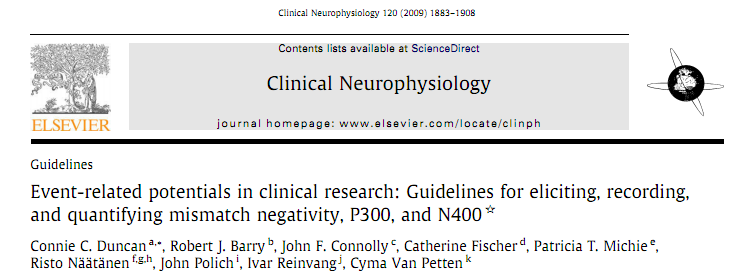 16-канального компьютерного диагностического комплекса «Експерт» (Tredex) Украина, Харьков ТРКО.31940081.001 — 2006 РЭ, ГОСТ 20790.
Мультифокальные вызванные потенциалы, связанные с событием
Стимул-паттерны адресованные когнитивной стратегической зоне или
  нейрональным сетям «фокуса когнитивного взаимодействия», 
которые обрабатывают информацию и участвуют в познавательном процессе
Исследуемая группа
27 детей в возрасте  от 5 до 7 лет  (девочек  - 16, мальчиков - 11) Установленный диагноз
    6A02.2 РАС без расстройства интеллектуального развития и c нарушением функционального языка. (18 человек)
       6A02.4 РАС без расстройства интеллектуального развития и с отсутствием функционального языка. (9 человек)
Отсутствие нарушений слуха

 Контрольная группа 
30 здоровых детей той же возрастной группы
Эмоционально- образный  паттерн
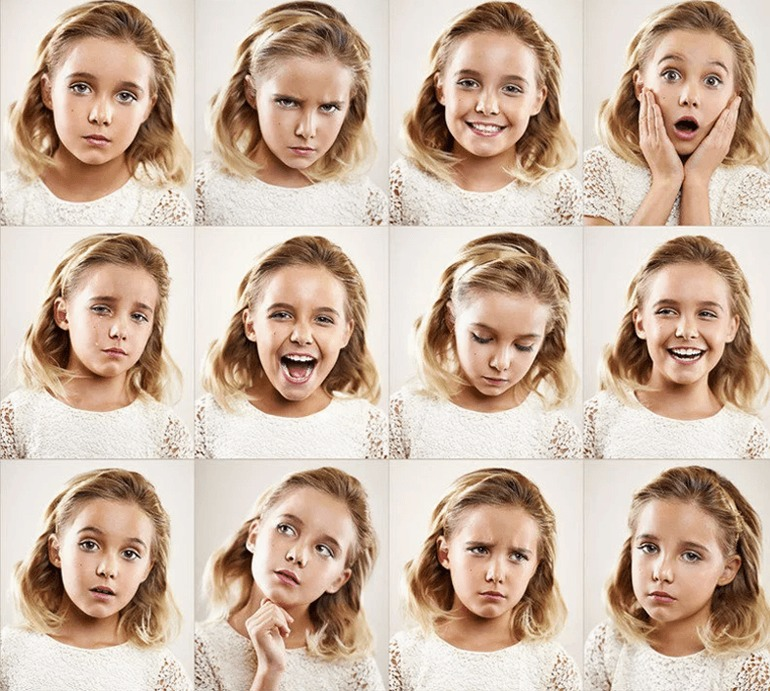 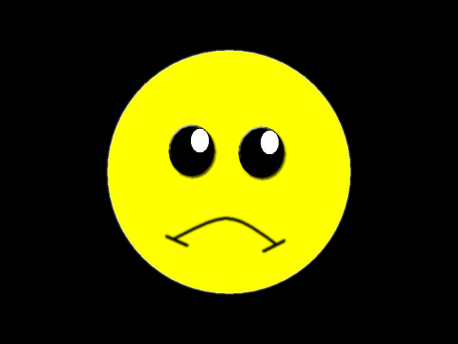 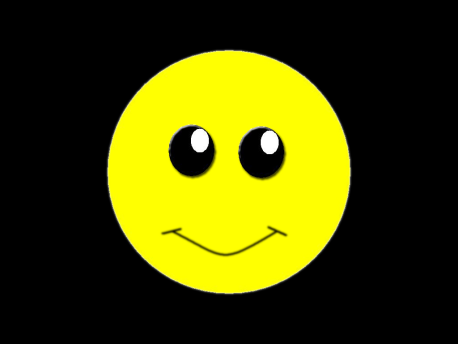 [Speaker Notes: Предъявлялись схематические изображения эмоций и фотографии людей/человека с различными эмоциями. Пациенту необходимо было выбрать нажатием на кнопку улыбающуюся или смеющуюся картинку.]
Ответы ВПСС
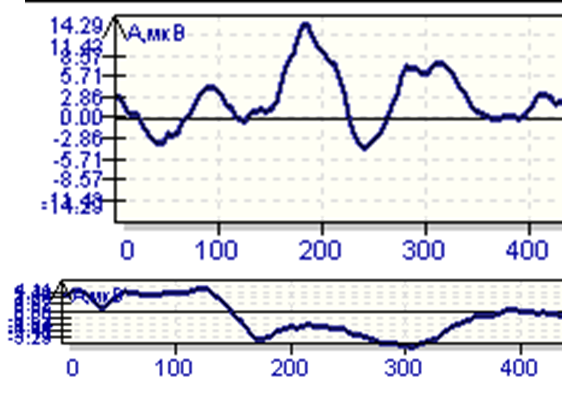 норма



Отсутствие распознавание стимулов

Значимый стимул
 
Незначимый стимул




Сохранение распознавание стимулов с удлинение латентности пика Р300
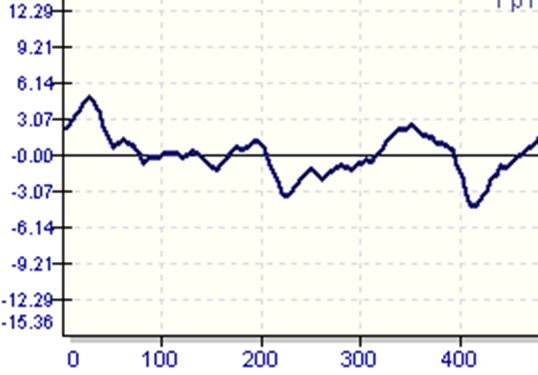 Данные эмоционально-образного ВПСС
Контрольная группа –  100%  норма
Вывод:
Мультифокальные вызванных потенциалов, связанных с событием (ВПСС) на предъявление эмоционально-образного паттерна могут послужить  инструментом  в выявлении и объективизации селективных когнитивных нарушений, что в даст возможность  для дифференцирования и раннего выявления 
РАС без расстройства интеллектуального развития и c нарушением/отсутствием  функционального языка. Данное исследование имеет высокую позитивную прогностическую ценность (96%; 0,93).